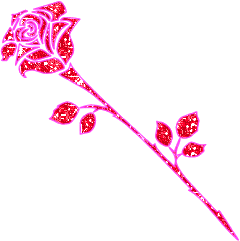 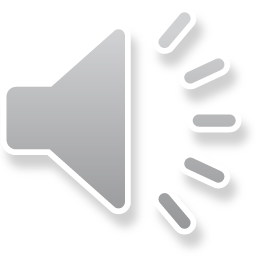 С праздником!
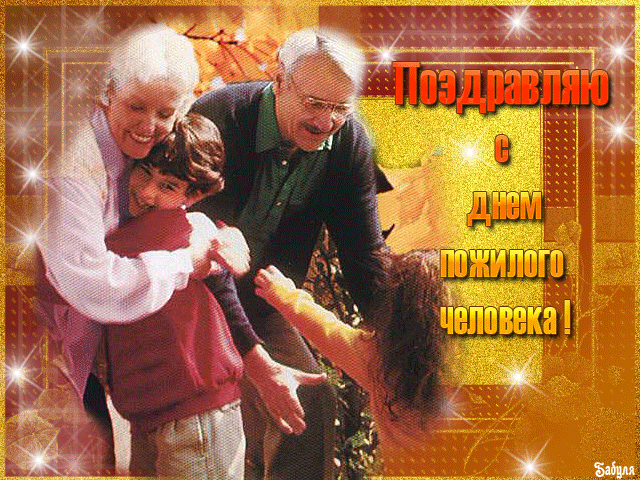 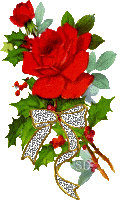 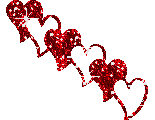 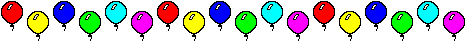 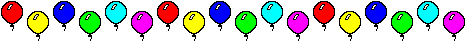 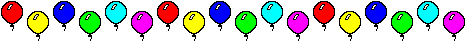 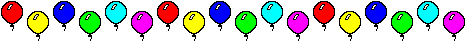 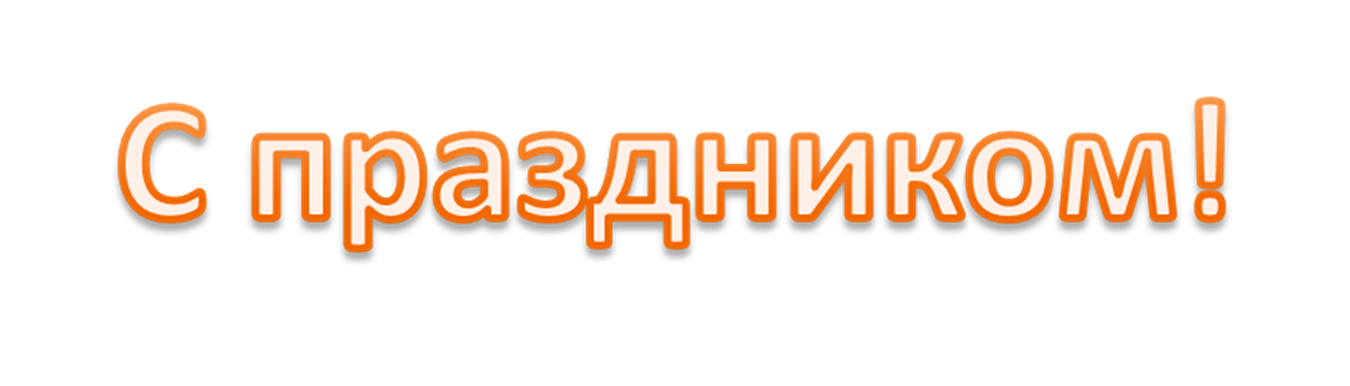 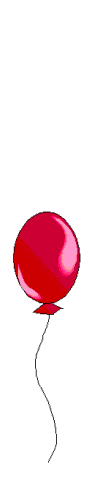 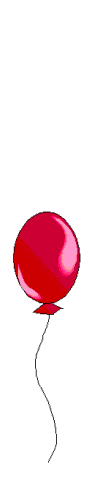 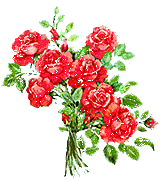 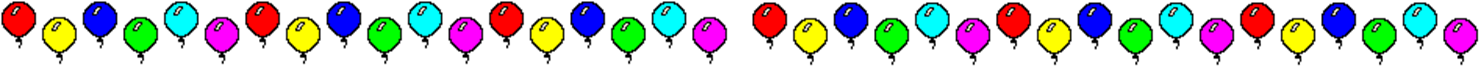 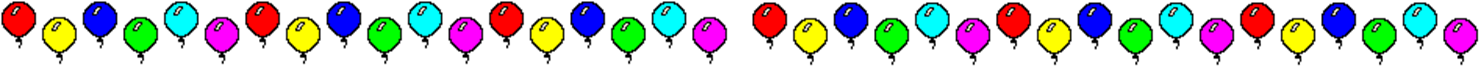 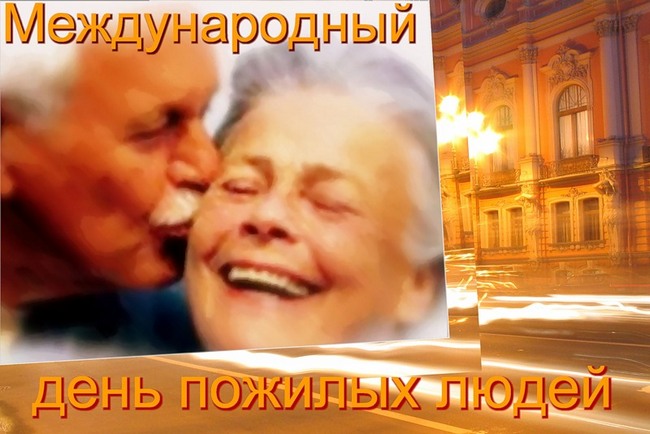 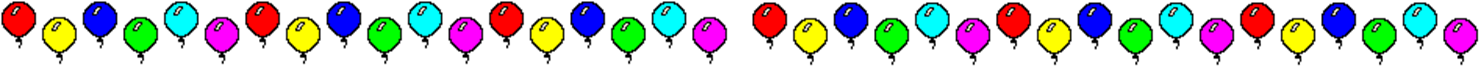 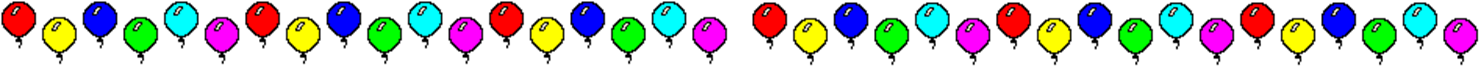 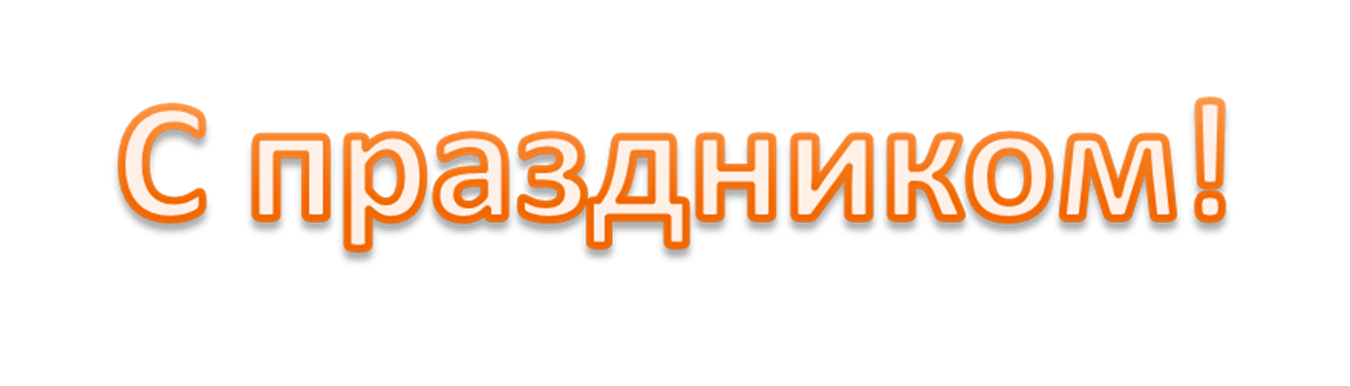 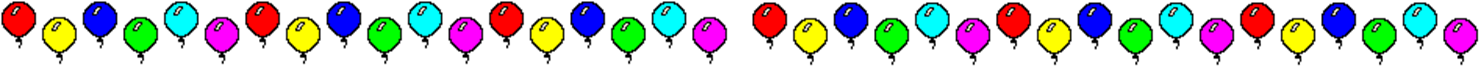 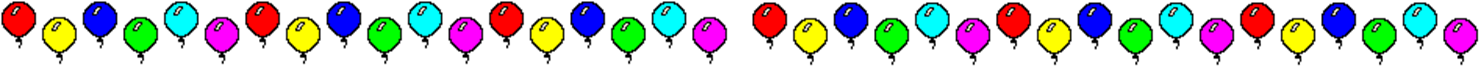 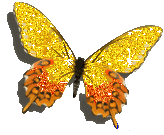 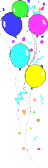 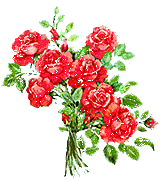 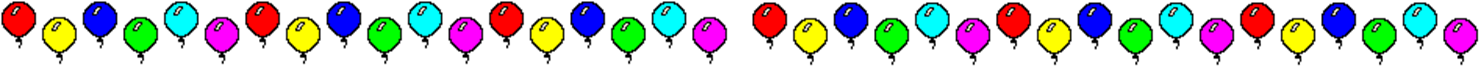 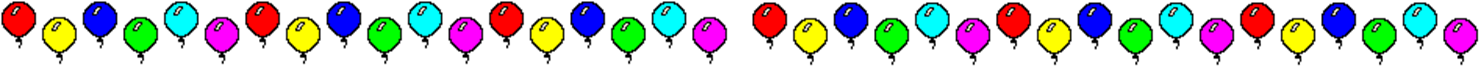 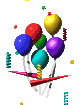 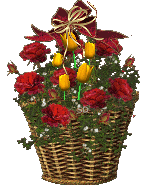 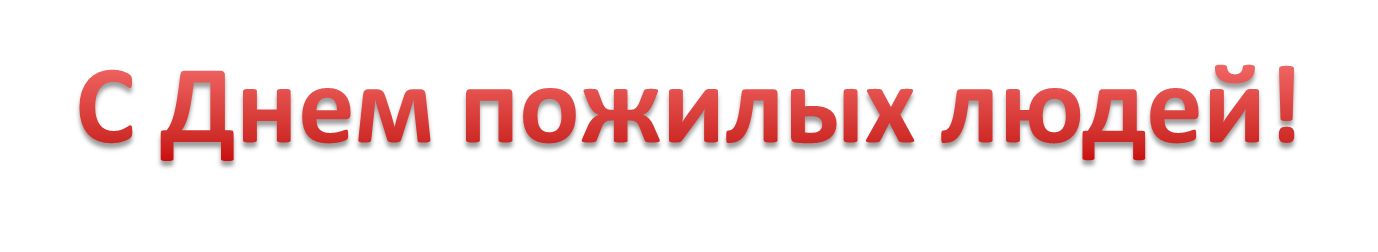 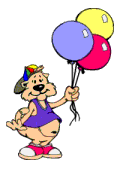 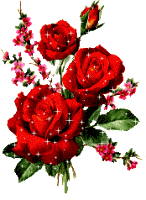 С Днем пожилых людей!
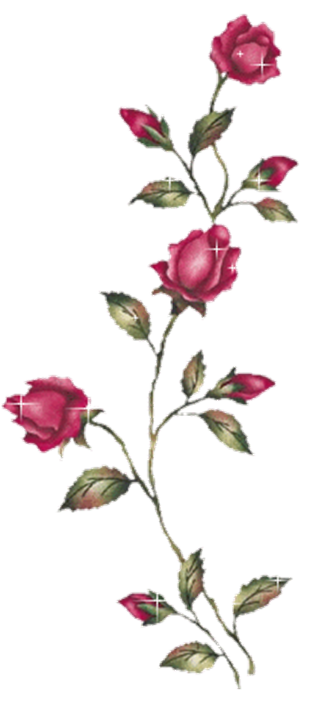 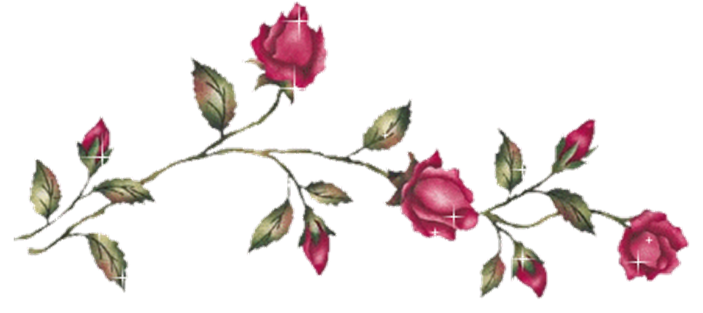 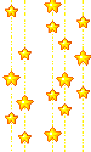 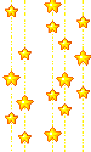 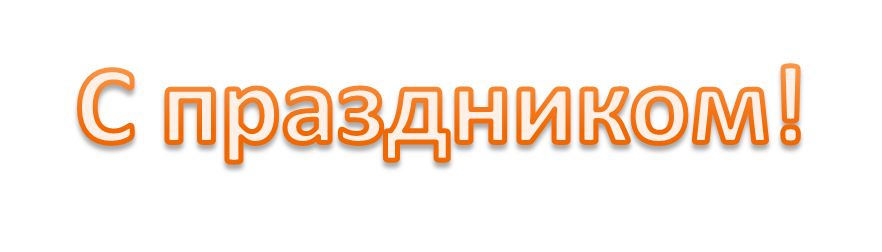 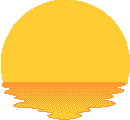 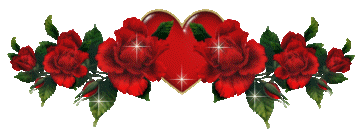 С праздником!
С Днем пожилых людей!
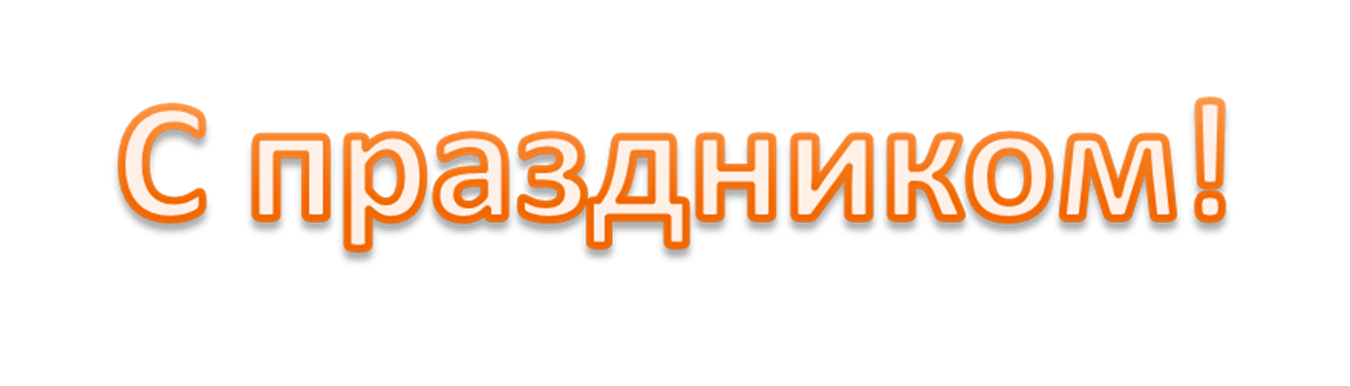